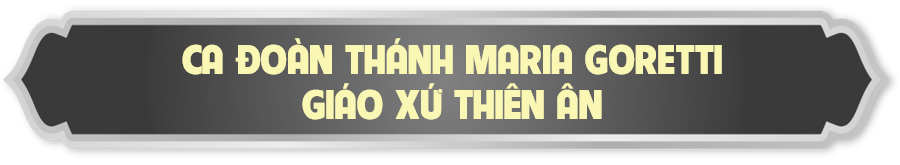 CHÚA NHẬT IIIMÙA VỌNGNĂM C
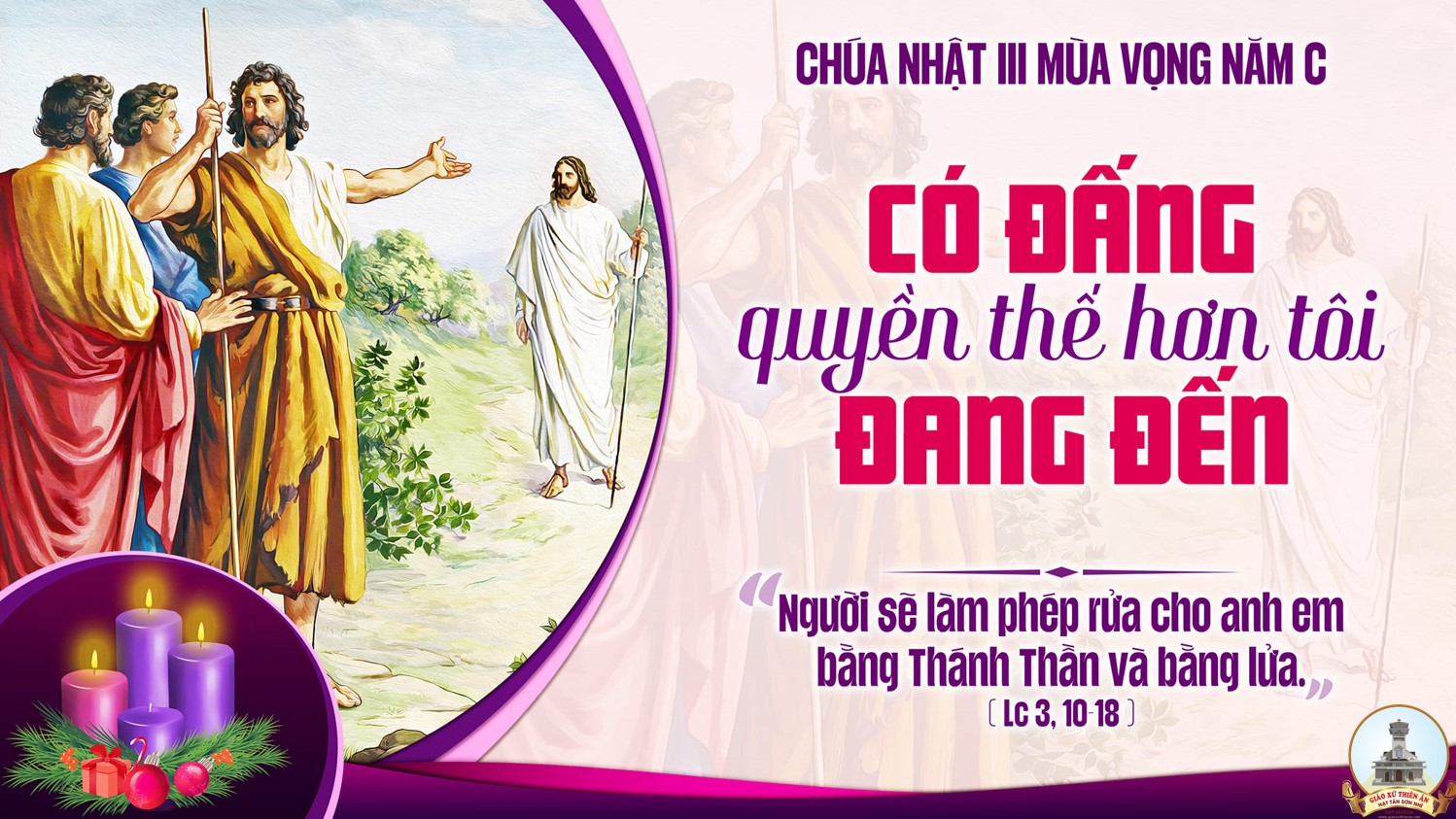 TẬP HÁT CỘNG ĐOÀN
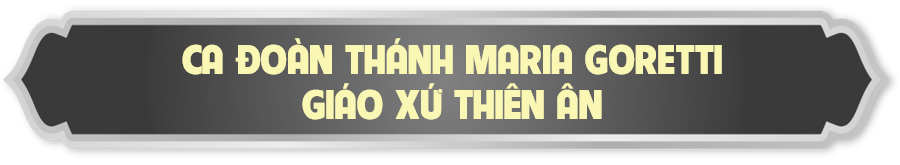 Đk: Hãy mừng rỡ reo hò vì giữa ngươi Đức Chúa của Israel quả thực là thánh thiện.
Alleluia - Alleluia:
Thánh Thần Chúa ngự trên tôi. Chúa sai tôi đem Tin Mừng cho người khó nghèo.
Alleluia …
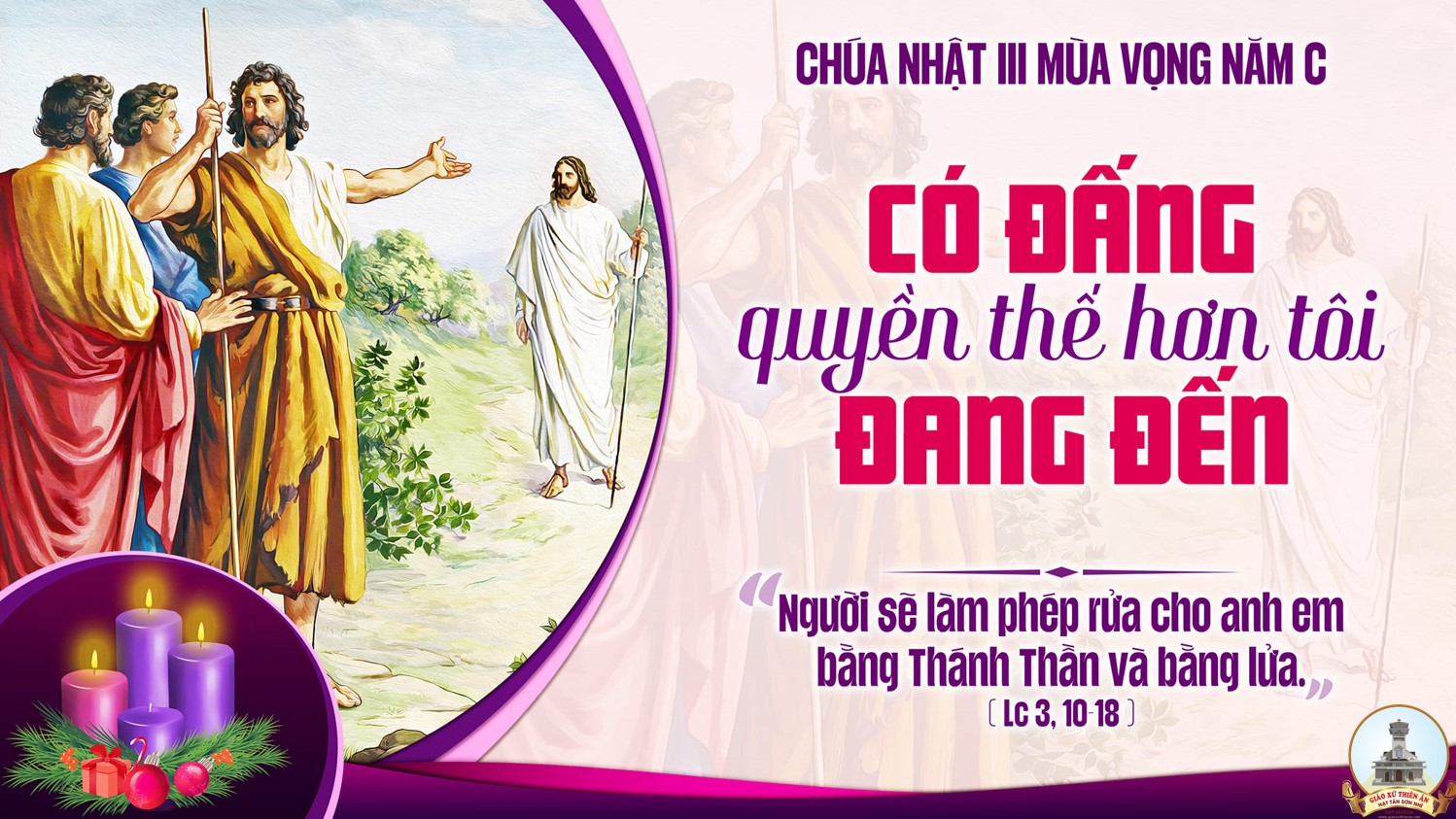 Ca Nhập LễVui LênLm. Mi Trầm
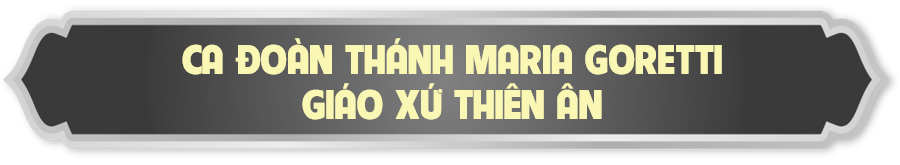 Đk: Vui lên! Nào vui lên! Nào vui lên! Vì Chúa sắp đến đây rồi loan báo niềm vui cứu đời …
… Vui lên! Nào vui lên! Nào vui lên! Vì Chúa sắp đến đây rồi, ta hãy mừng vui trong Chúa Trời.
Tk: Nào ta vui lên vì Chúa đến ở giữa dân người ban xuống niềm vui cho thế nhân thôi hận thù …
… Nào ta vui lên vì Chúa đến cứu thoát muôn người ban xuống niềm vui tô ngày mai thêm đẹp tươi.
Đk: Vui lên! Nào vui lên! Nào vui lên! Vì Chúa sắp đến đây rồi loan báo niềm vui cứu đời …
… Vui lên! Nào vui lên! Nào vui lên! Vì Chúa sắp đến đây rồi, ta hãy mừng vui trong Chúa Trời.
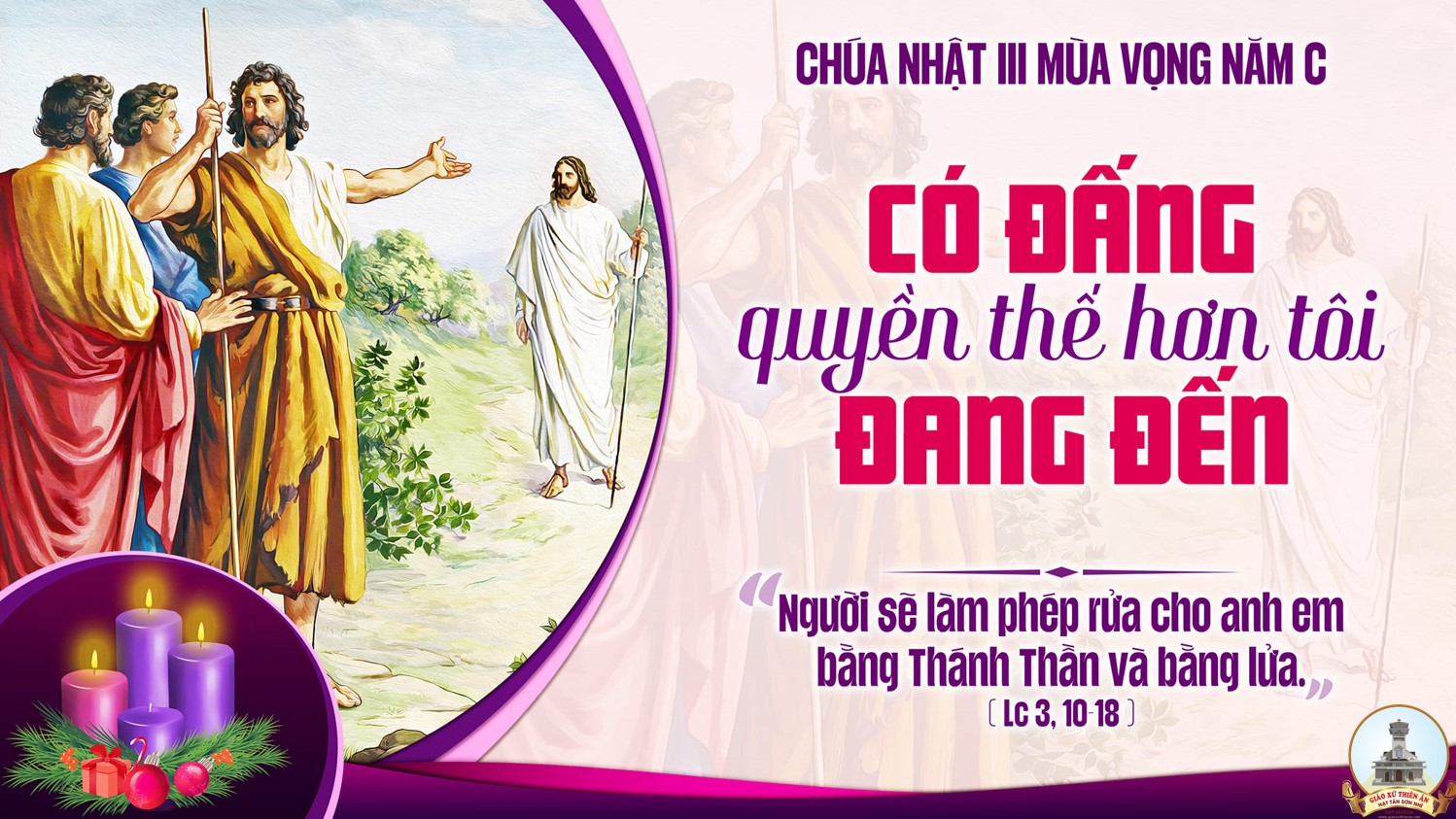 Bài đọc 1:Vì Ngươi, Chúa sẽ nhảy múa tưng bừng.
Lời Chúa trong sách Ngôn sứ Xôphônia
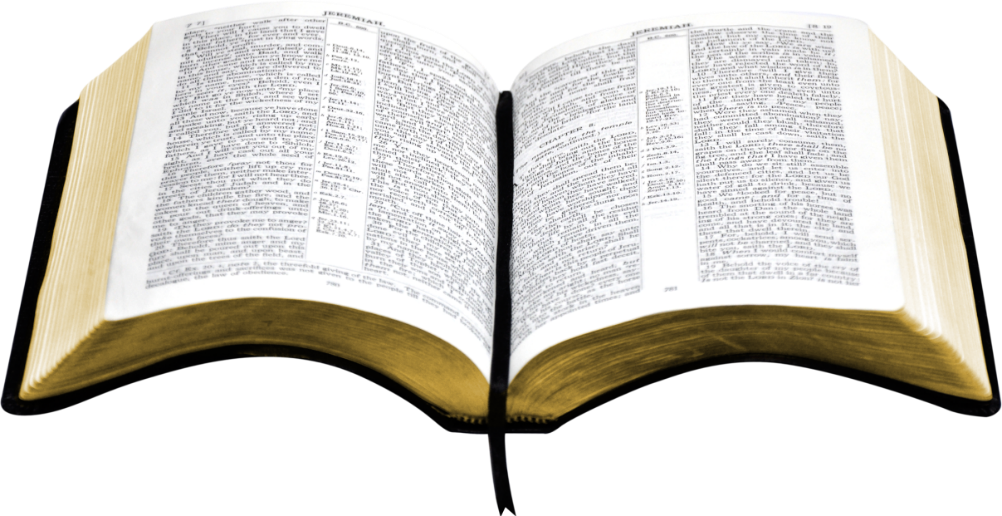 Chúa Nhật III Mùa Vọng Năm CLm. Kim Long03 Câu
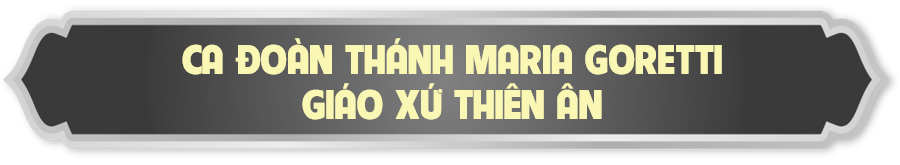 Đk: Hãy mừng rỡ reo hò vì giữa ngươi Đức Chúa của Israel quả thực là thánh thiện.
Tk1: Đây Thiên Chúa, Đấng cứu độ tôi, tôi tin tưởng và không sợ hãi chi. Vì Chúa chính là sức mạnh, Đấng tôi ca mừng, Ngài từng cứu độ tôi.
Đk: Hãy mừng rỡ reo hò vì giữa ngươi Đức Chúa của Israel quả thực là thánh thiện.
Tk2: Hân hoan tới múc nước tận suối, suối cứu độ, và cảm tạ Chúa đi. Cầu khấn Chúa và tỏ bày giữa muôn dân rằng: Sự nghiệp Chúa huyền siêu.
Đk: Hãy mừng rỡ reo hò vì giữa ngươi Đức Chúa của Israel quả thực là thánh thiện.
Tk3: Uy công Chúa hãy hát mừng luôn, cao rao để trần gian cùng ngắm trông. Vì Đấng Thánh thật vĩ đại của Israel, Si-on hãy hò reo.
Đk: Hãy mừng rỡ reo hò vì giữa ngươi Đức Chúa của Israel quả thực là thánh thiện.
Bài đọc 2:Chúa đã gần đến.
Lời Chúa trong thư của Thánh Phaolô Tông Đồ gửi tín hữu Philipphê.
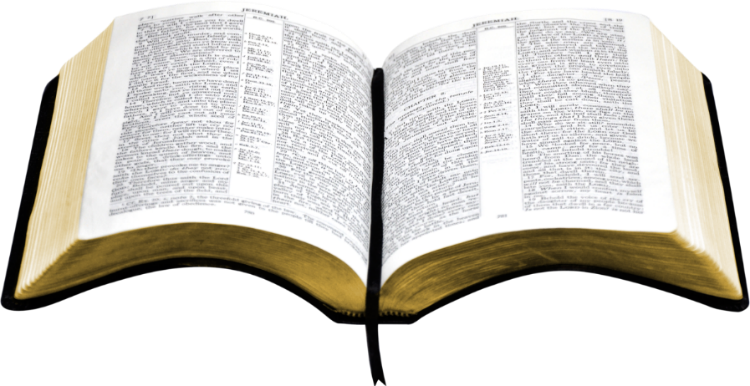 Alleluia - Alleluia:
Thánh Thần Chúa ngự trên tôi. Chúa sai tôi đem Tin Mừng cho người khó nghèo.
Alleluia …
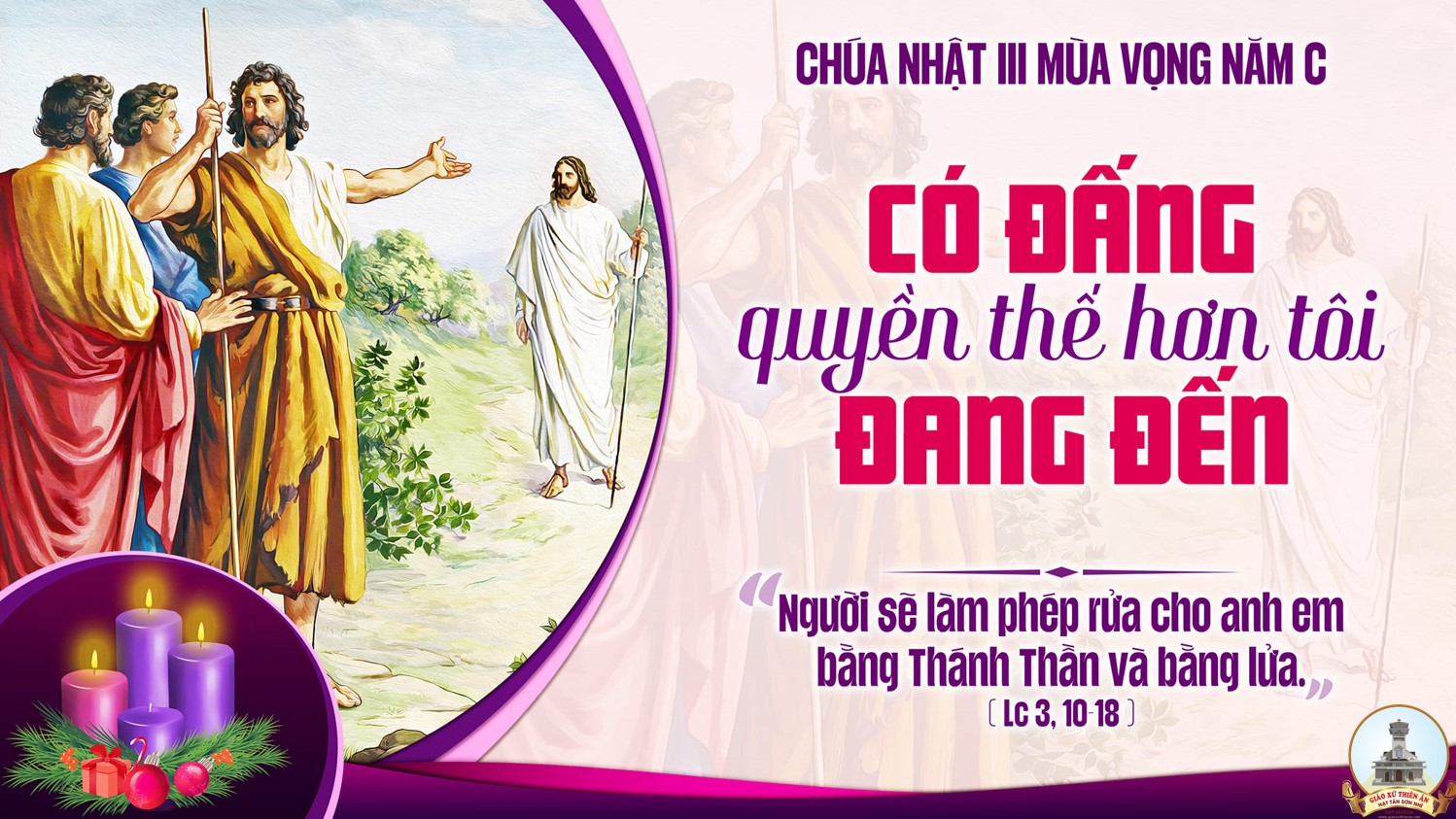 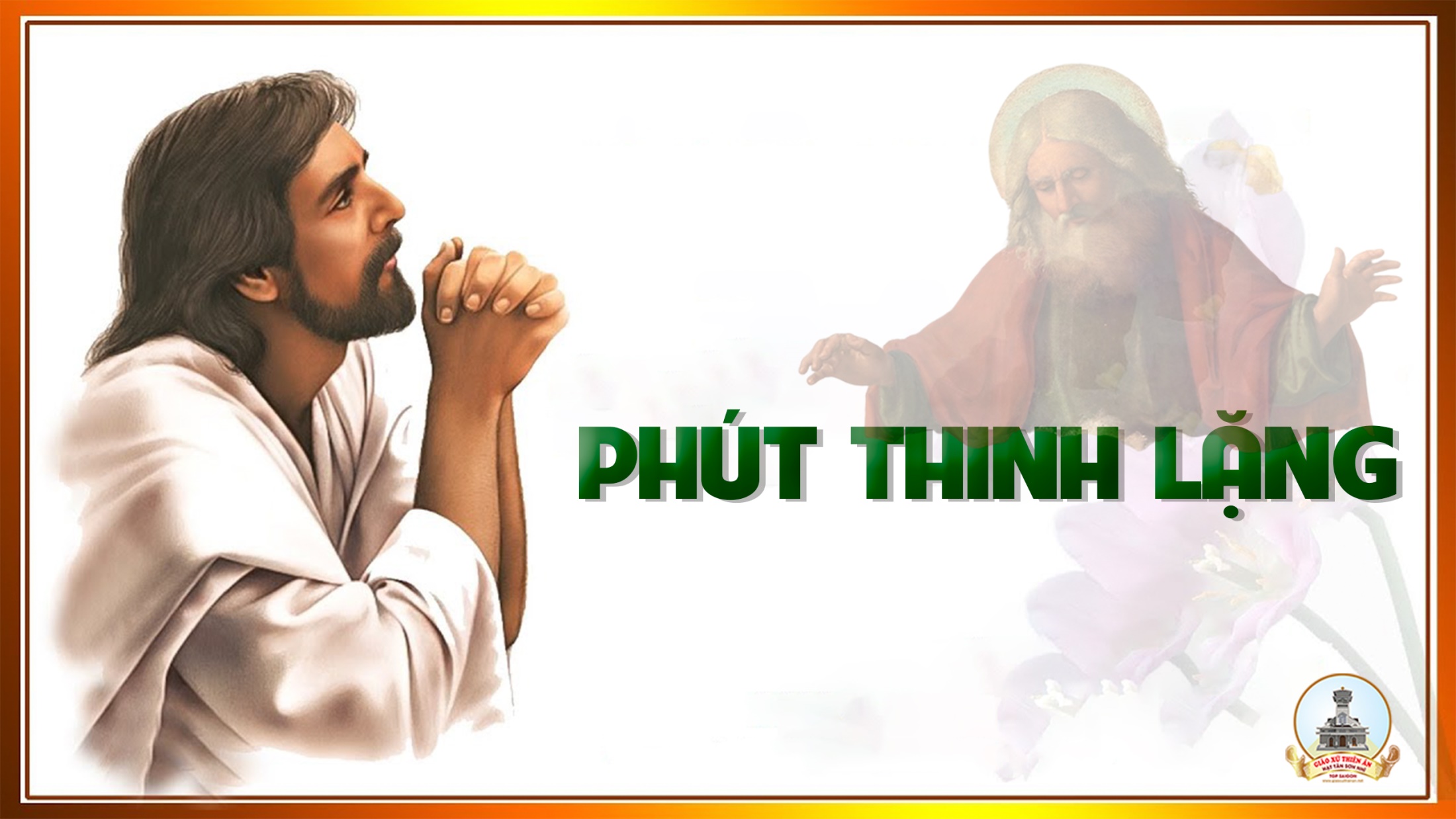 KINH TIN KÍNH
Tôi tin kính một Thiên Chúa là Cha toàn năng, Đấng tạo thành trời đất, muôn vật hữu hình và vô hình.
Tôi tin kính một Chúa Giêsu Kitô, Con Một Thiên Chúa, Sinh bởi Đức Chúa Cha từ trước muôn đời.
Người là Thiên Chúa bởi Thiên Chúa, Ánh Sáng bởi Ánh Sáng, Thiên Chúa thật bởi Thiên Chúa thật,
được sinh ra mà không phải được tạo thành, đồng bản thể với Đức Chúa Cha: nhờ Người mà muôn vật được tạo thành.
Vì loài người chúng ta và để cứu độ chúng ta, Người đã từ trời xuống thế.
Bởi phép Đức Chúa Thánh Thần, Người đã nhập thể trong lòng Trinh Nữ Maria, và đã làm người.
Người chịu đóng đinh vào thập giá vì chúng ta, thời quan Phongxiô Philatô; Người chịu khổ hình và mai táng, ngày thứ ba Người sống lại như lời Thánh Kinh.
Người lên trời, ngự bên hữu Đức Chúa Cha, và Người sẽ lại đến trong vinh quang để phán xét kẻ sống và kẻ chết, Nước Người sẽ không bao giờ cùng.
Tôi tin kính Đức Chúa Thánh Thần là Thiên Chúa và là Đấng ban sự sống, Người bởi Đức Chúa Cha và Đức Chúa Con mà ra,
Người được phụng thờ và tôn vinh cùng với Đức Chúa Cha và Đức Chúa Con: Người đã dùng các tiên tri mà phán dạy.
Tôi tin Hội Thánh duy nhất thánh thiện công giáo và tông truyền.
Tôi tuyên xưng có một Phép Rửa để tha tội. Tôi trông đợi kẻ chết sống lại và sự sống đời sau. Amen.
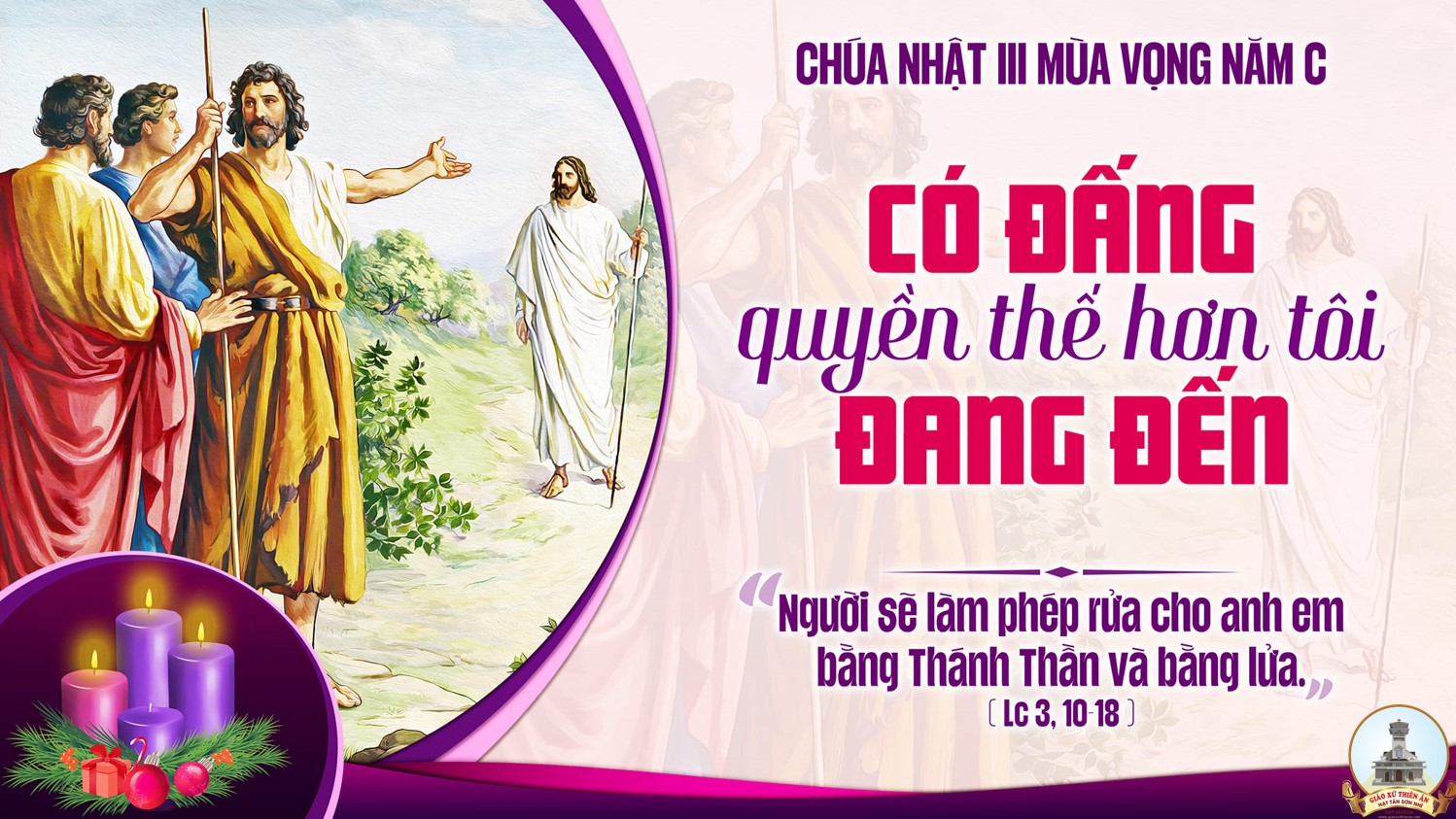 LỜI NGUYỆN 
TÍN HỮU
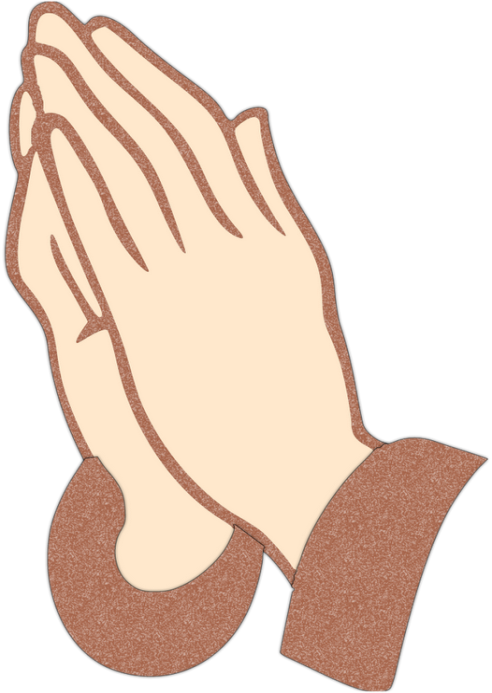 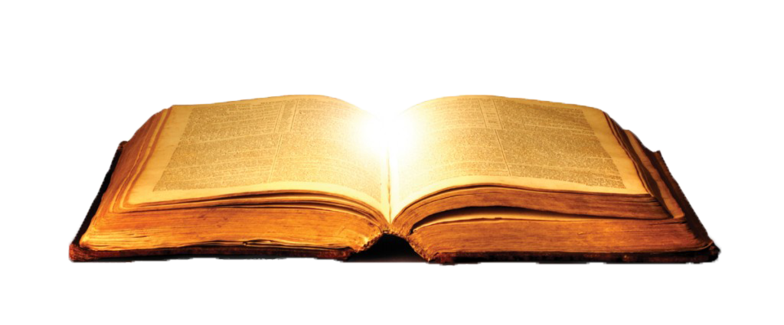 Ca Dâng Lễ
Lễ Dâng 
Mùa Vọng
Đinh Công Huỳnh
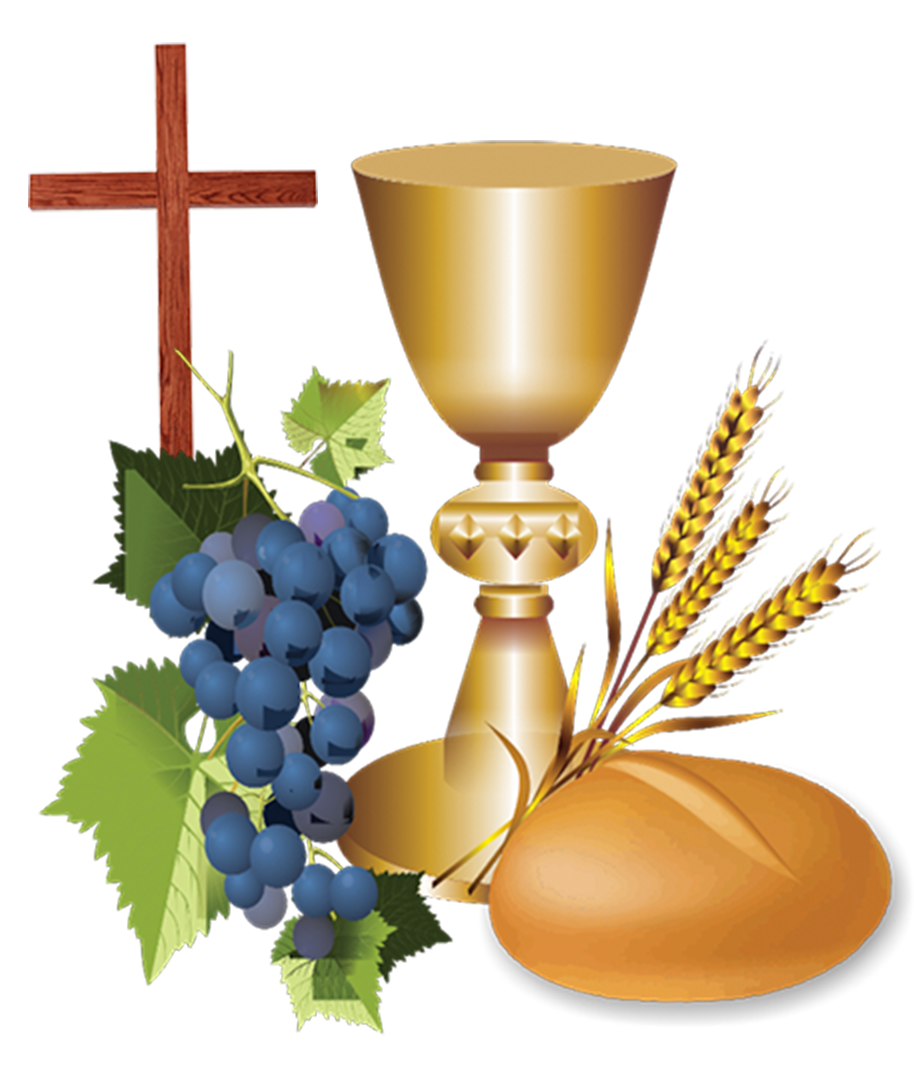 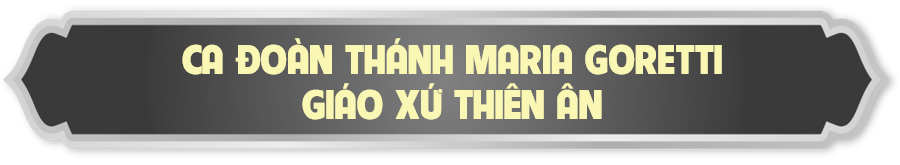 Tk1: Xin dâng lên Chúa những tâm tình mùa vọng, từ bao ngày mỏi mòn chờ mong. Tim con khao khát một vị Thiên Sai, đem ánh hồng xua lấp đêm dài.
Đk: Cùng dâng lên Chúa rất nhân hiền này ước mơ đợi mong Chúa đến. Con xin dâng lên bánh thơm rượu nồng mong Chúa nhận cho những tấm lòng.
Tk2: Bao nhiêu năm tháng chúng con luôn đợi chờ, mưa thấm nhuần vào hồn cằn khô. Như nai kia khát một dòng sông xanh, để tâm hồn thấm mát ơn lành.
Đk: Cùng dâng lên Chúa rất nhân hiền này ước mơ đợi mong Chúa đến. Con xin dâng lên bánh thơm rượu nồng mong Chúa nhận cho những tấm lòng.
Tk3: Muôn dân trông ngóng Đấng Cứu Tinh từ trời, đem an bình giải hòa mọi nơi. Dương gian mơ ước một ngày yên vui, nhờ ơn Ngài xóa hết tội đời.
Đk: Cùng dâng lên Chúa rất nhân hiền này ước mơ đợi mong Chúa đến. Con xin dâng lên bánh thơm rượu nồng mong Chúa nhận cho những tấm lòng.
Tk4: Xin dâng lên Chúa những tâm tư muộn phiền, những vất vả cùng ngày bình yên. Nên như hy lễ mừng Ngài quang lâm, dâng tiến về Con Chúa nhân lành.
Đk: Cùng dâng lên Chúa rất nhân hiền này ước mơ đợi mong Chúa đến. Con xin dâng lên bánh thơm rượu nồng mong Chúa nhận cho những tấm lòng.
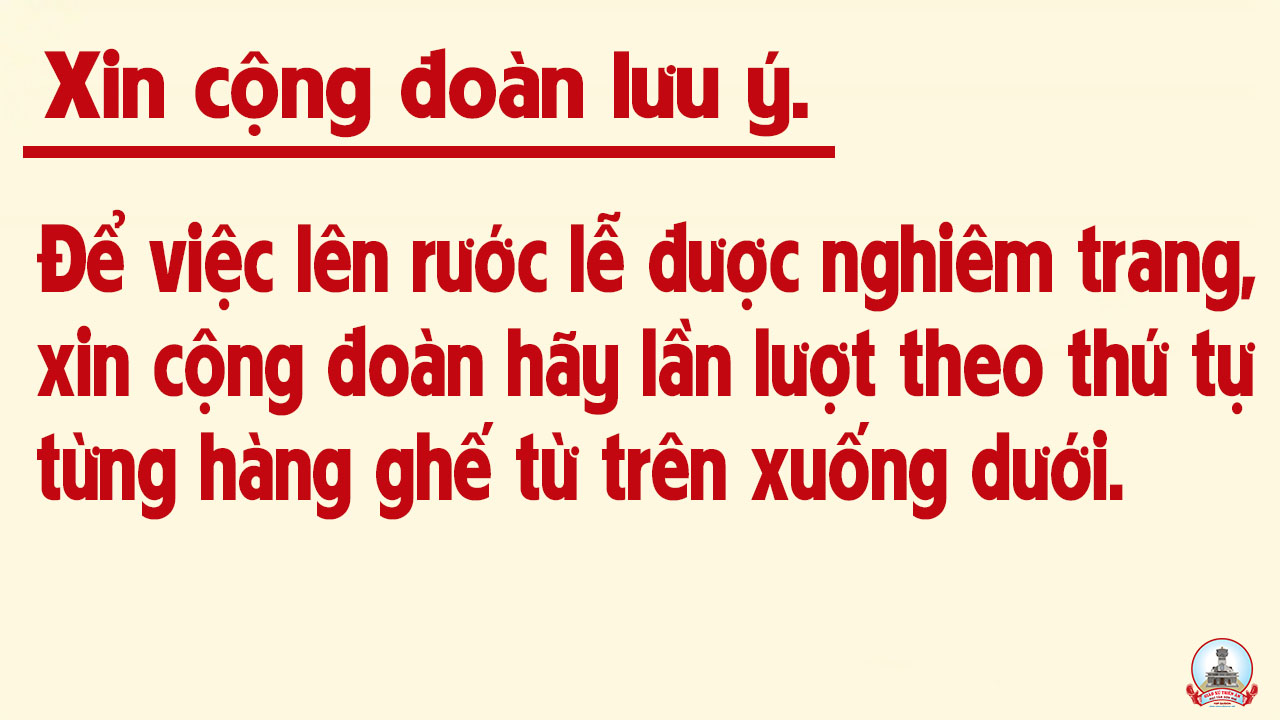 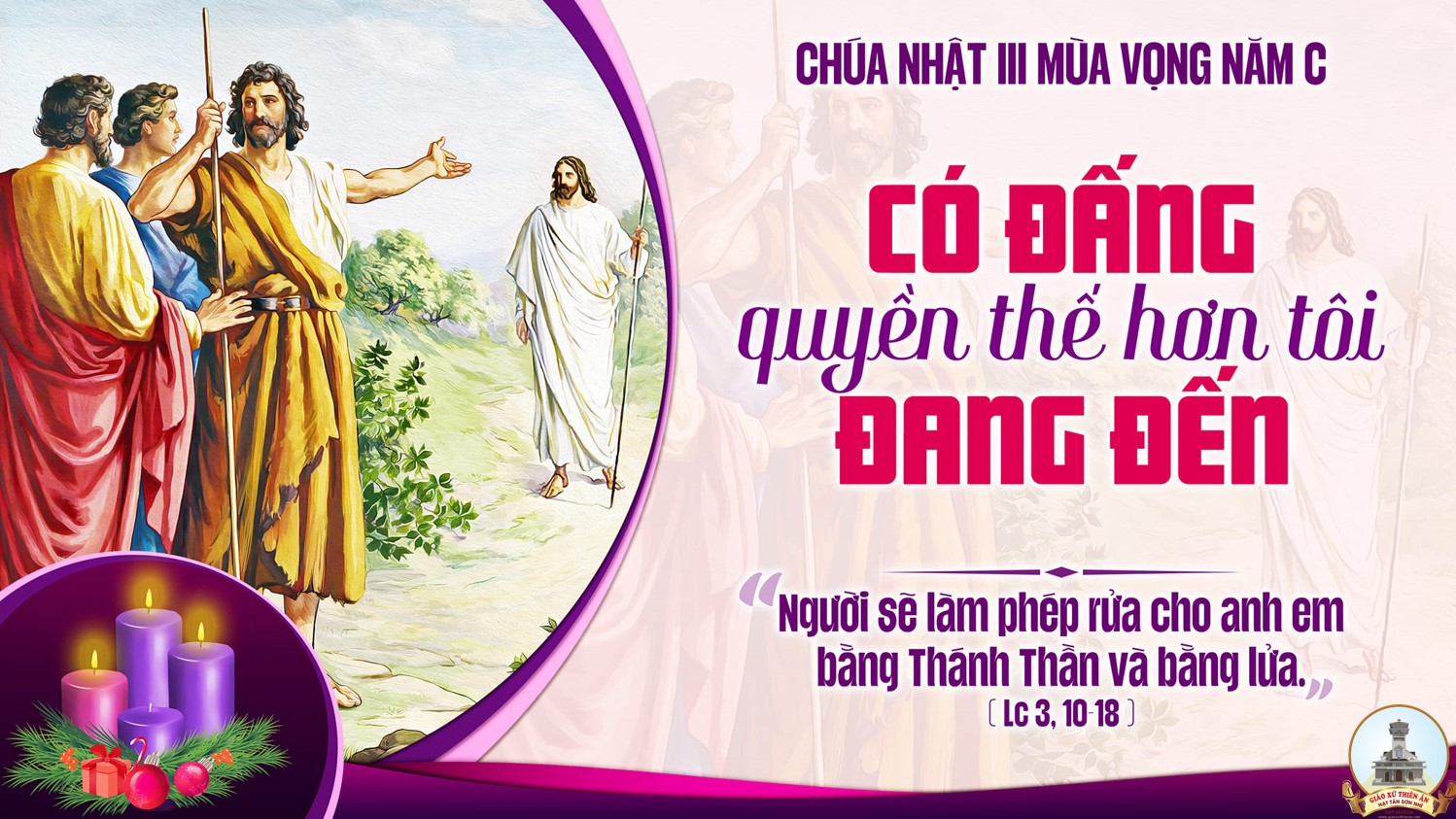 Ca Nguyện Hiệp LễĐể Chúa ĐếnLm. Nguyễn Duy
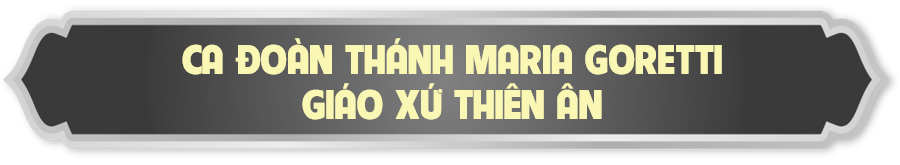 Tk1: Xin cho lòng chúng con luôn mở rộng chờ mong Chúa đến. Xin cho lòng chúng con luôn thắm nồng một tình yêu mến …
… Xin cho lòng chúng con luôn khát khao, luôn ước ao một thế giới sướng vui dạt dào, một thế giới không còn khổ đau.
Đk: Để Chúa đến trong cuộc đời, để Chúa đến mang ơn Trời. Nguồn hạnh phúc cho con người, mùa cứu rỗi cho mọi nơi.
Tk2: Xin cho lòng chúng con không oán hờn và không ghen ghét. Xin cho lòng chúng con luôn quảng đại và luôn tha thứ …
… Xin cho lòng chúng con yêu mến người, yêu suốt đời. Chỉ biết sống hiến dâng phục vụ và hướng đến ân tình trời cao.
Đk: Để Chúa đến trong cuộc đời, để Chúa đến mang ơn Trời. Nguồn hạnh phúc cho con người, mùa cứu rỗi cho mọi nơi.
Tk3: Xin cho lòng chúng con như máng cỏ tỏa nồng hơi ấm. Nên nơi Ngài náu thân khi xuống trần một đêm cô vắng …
… Cho con được ủi an ai khóc than, ai khó khăn. Giọt nước mắt sẽ nên nụ cười và tiếng hát vang dậy trần gian.
Đk: Để Chúa đến trong cuộc đời, để Chúa đến mang ơn Trời. Nguồn hạnh phúc cho con người, mùa cứu rỗi cho mọi nơi.
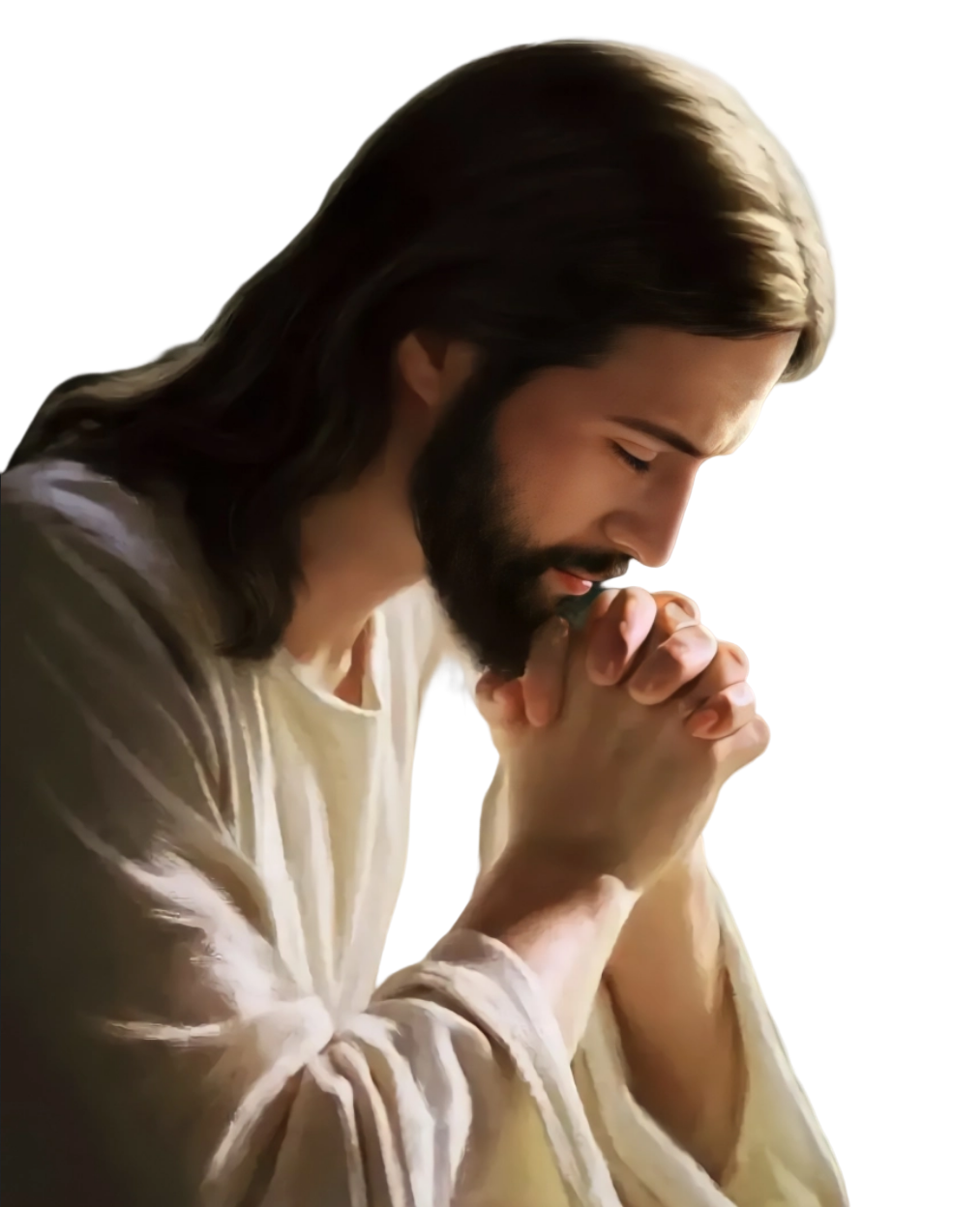 PHÚT THINH LẶNG
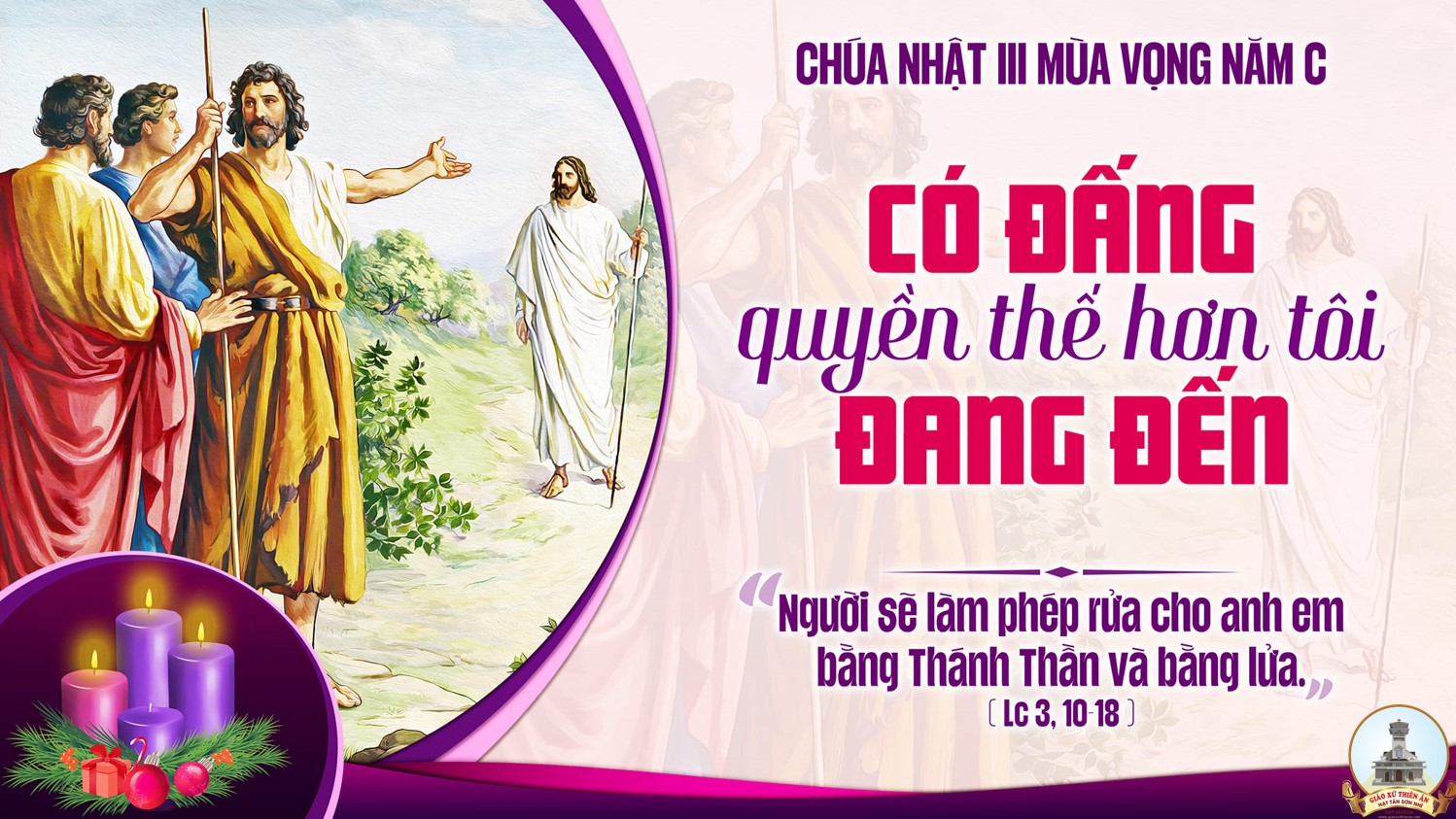 Ca Kết LễMừng Vui LênLm. Mi Trầm
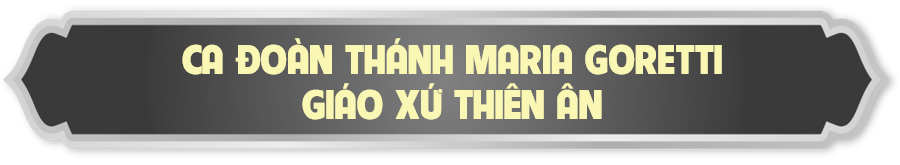 Tk: Mừng vui lên anh em vì Chúa đến làm người, Mừng vui lên anh em này là ngày cứu rỗi …
… Ngày Chúa đến vinh quang Người chiếu sáng nhân gian, muôn muôn người được sống vui bình an.
Đk: Mừng vui lên anh em vì Chúa đến cứu đời, Chúa đến cứu đời ngày hồng ân thắm tươi …
… Mừng vui lên anh em vì Chúa đến cứu đời, Chúa đến cứu đời ngày tình thương sáng ngời.
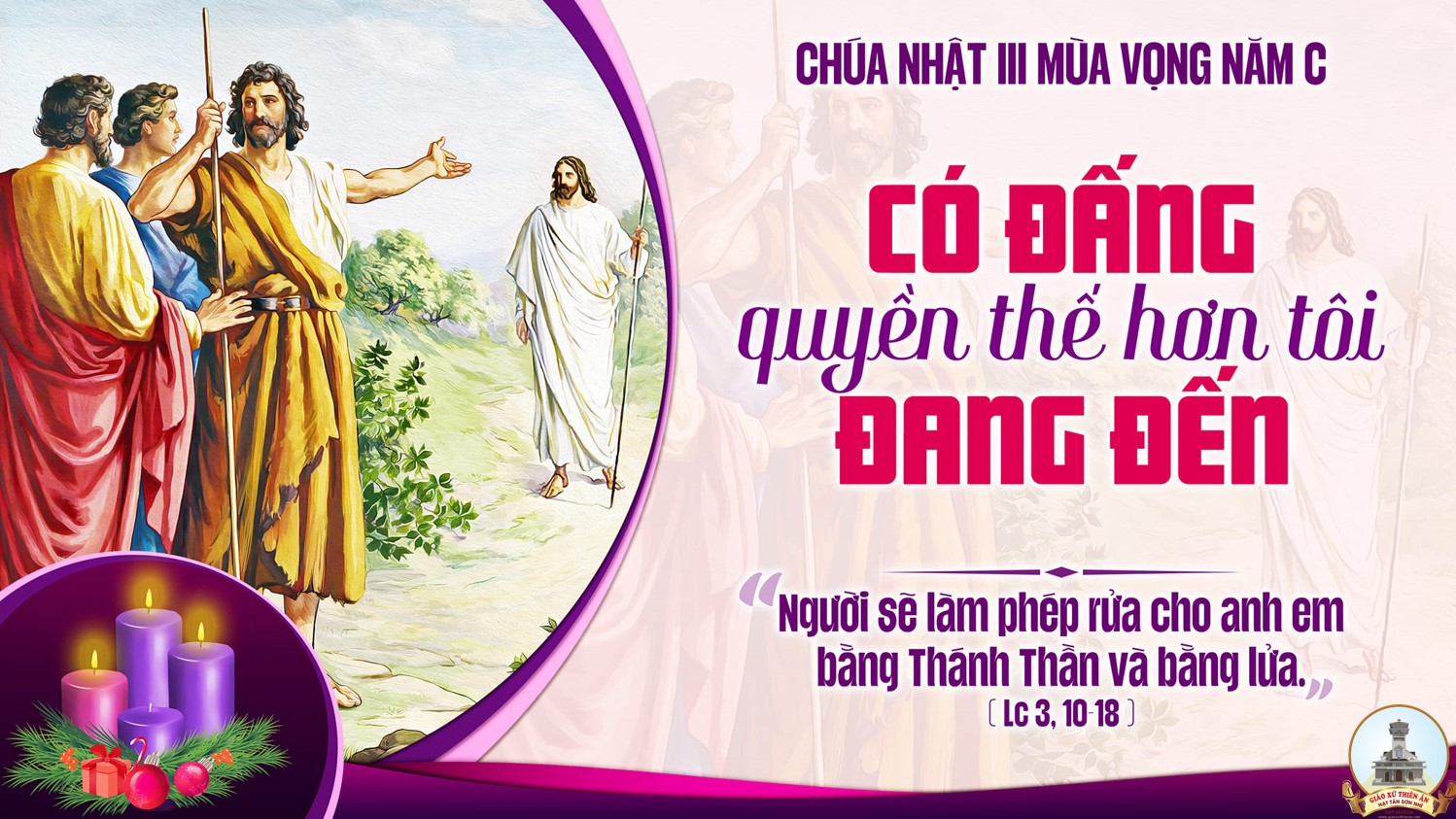